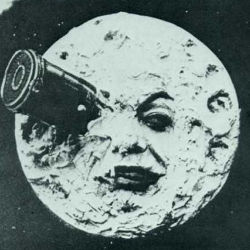 Content
More content